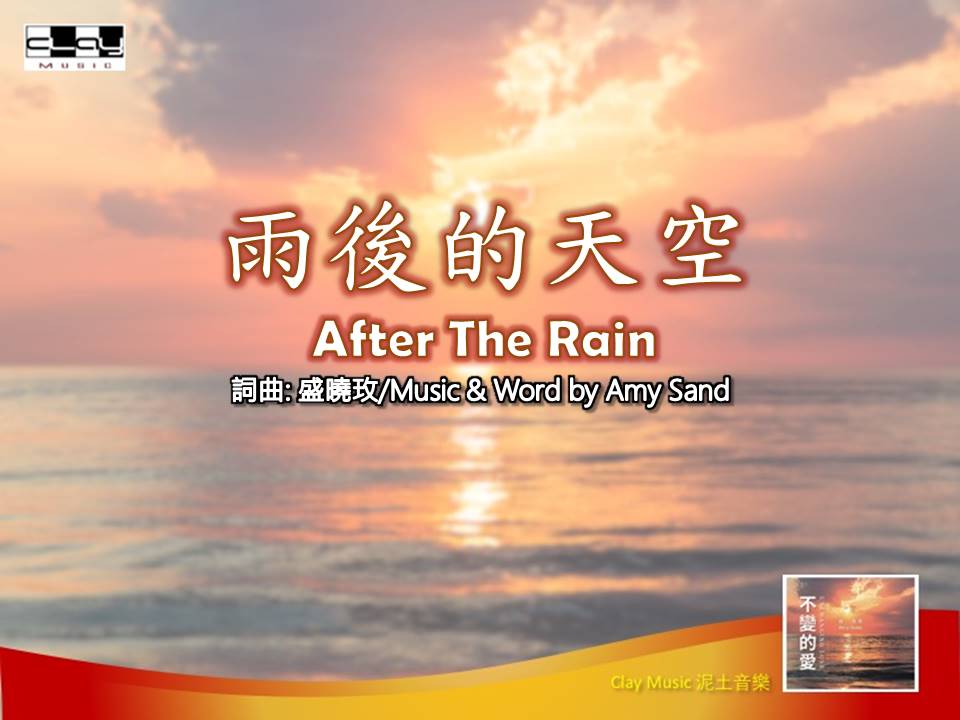 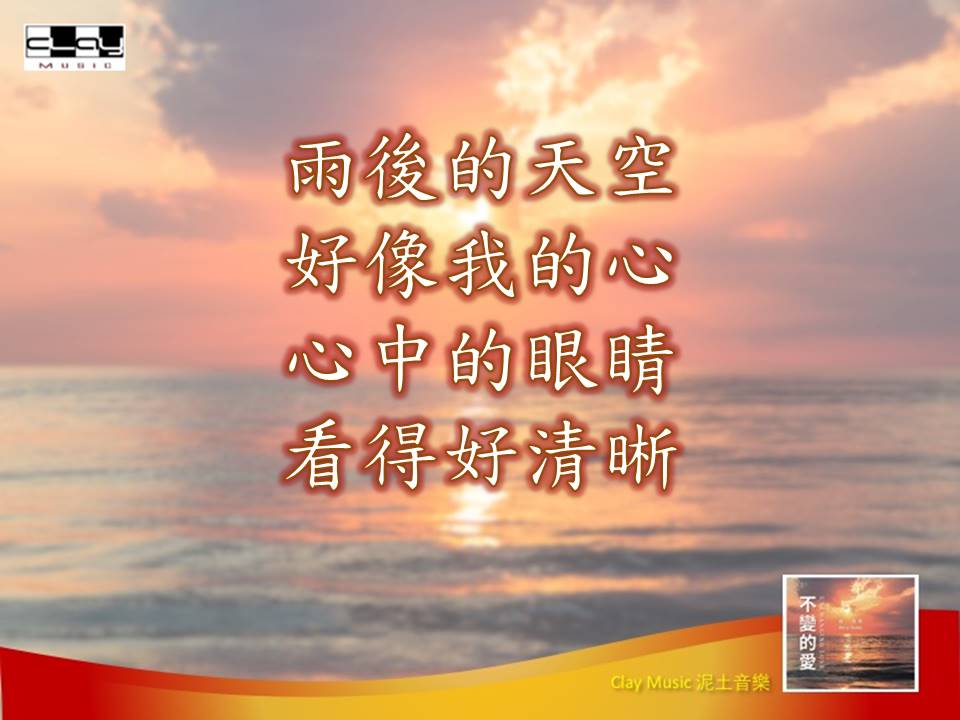 The after-storm sky is like the state of my heart
The eye in my heart can see clearly
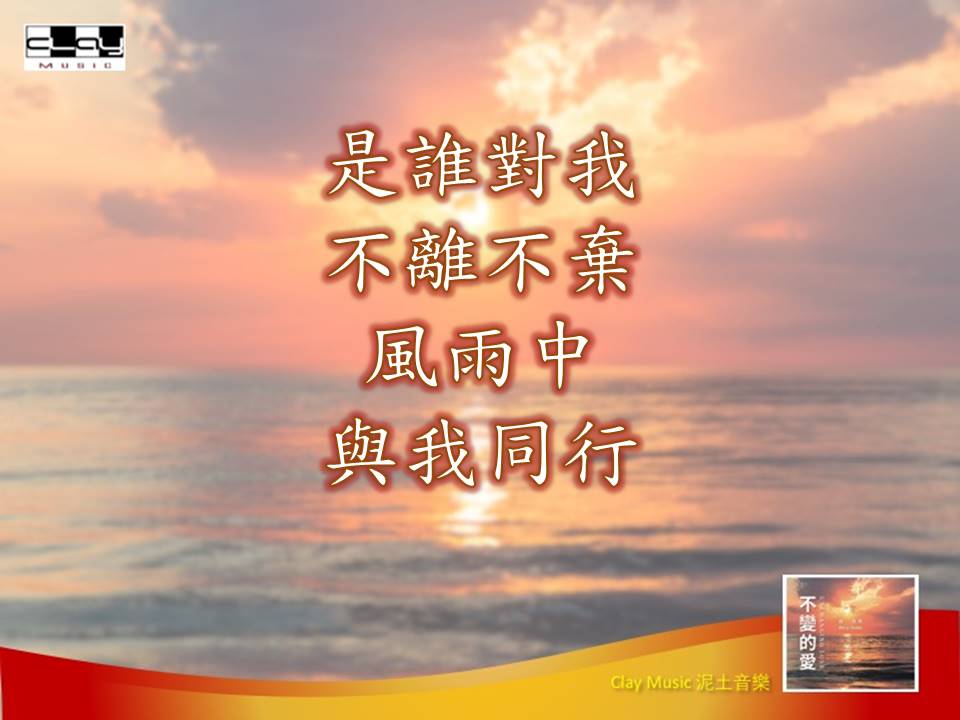 Who is the One Who never forsakes me
My Lord is by my side in the storm
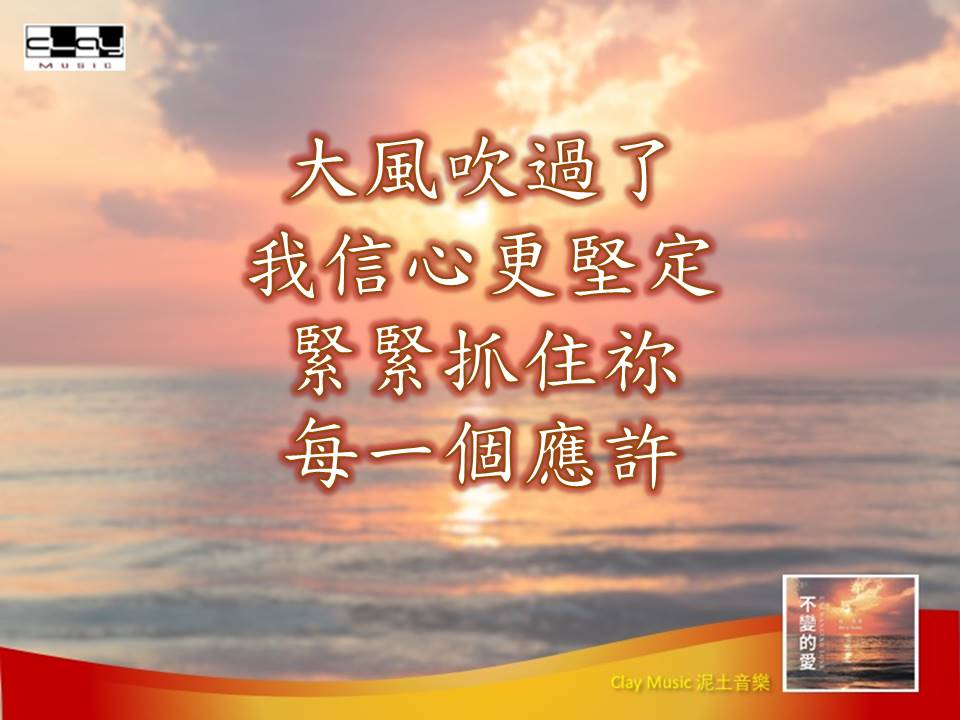 The wind blows, my faith gets stronger
Because I hold on to Your every promise
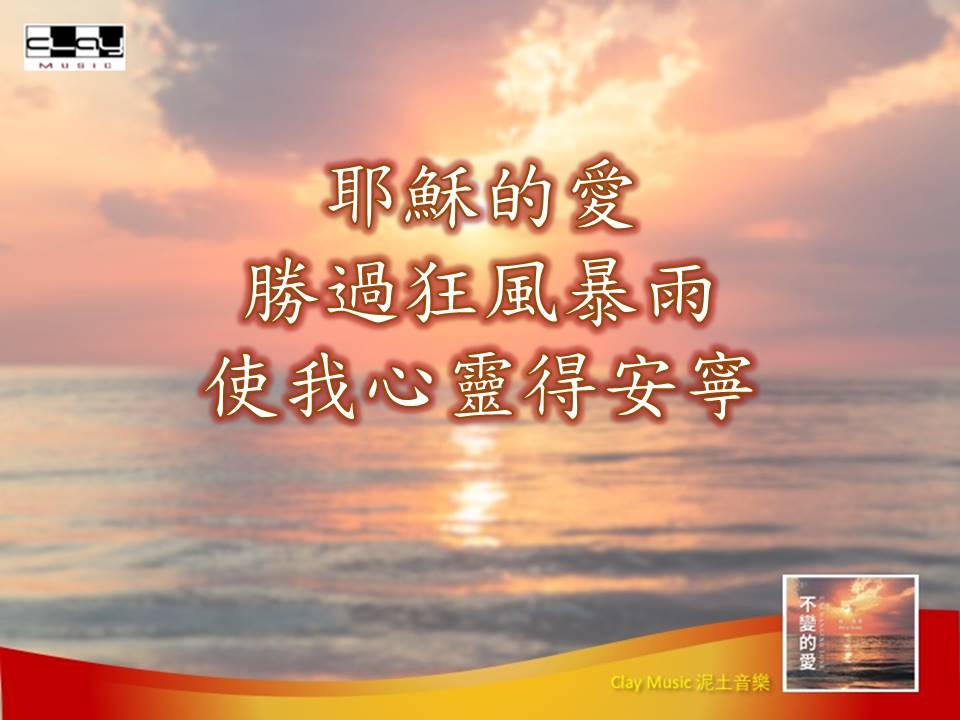 The love of Jesus can weather all storms
It is well with my soul
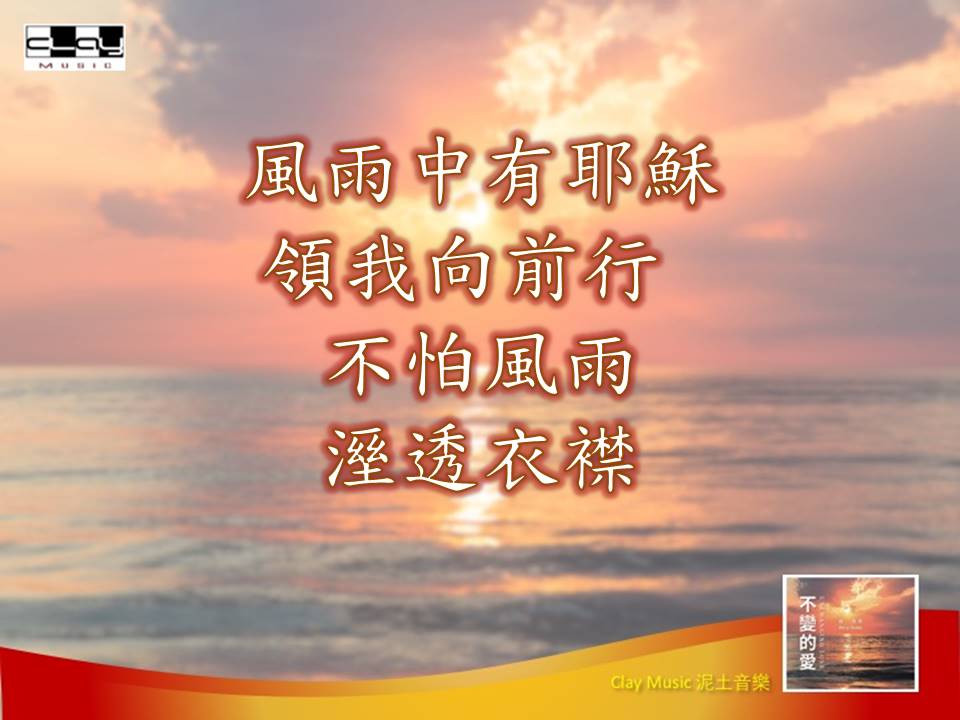 Jesus leads me through the storm
I am not afraid of getting soaking wet
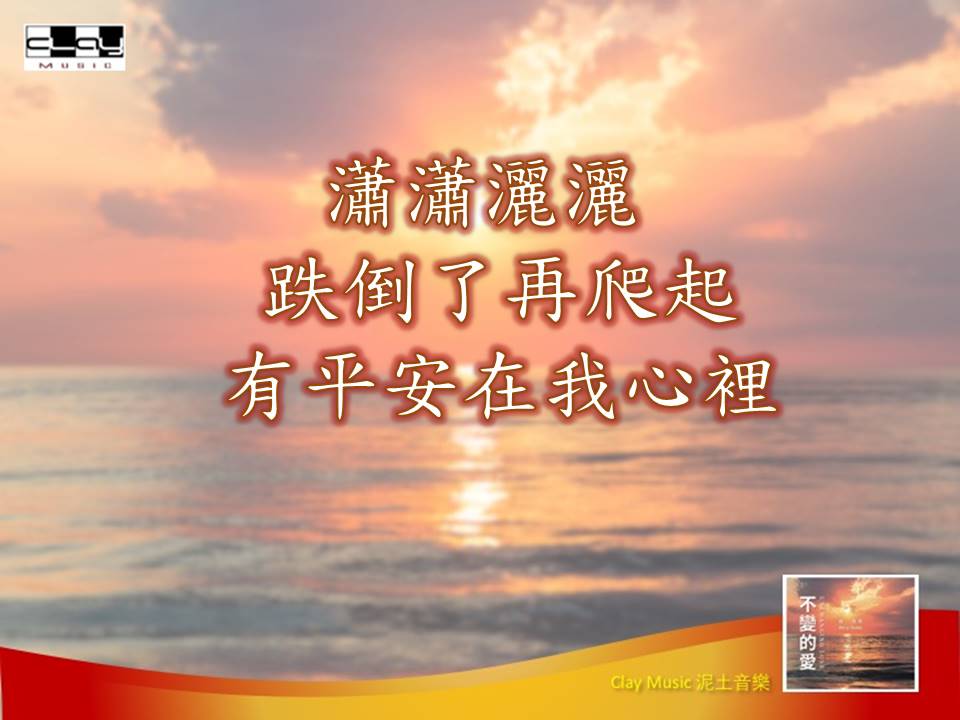 If I fall, I shake off and get up again
His peace is always with me
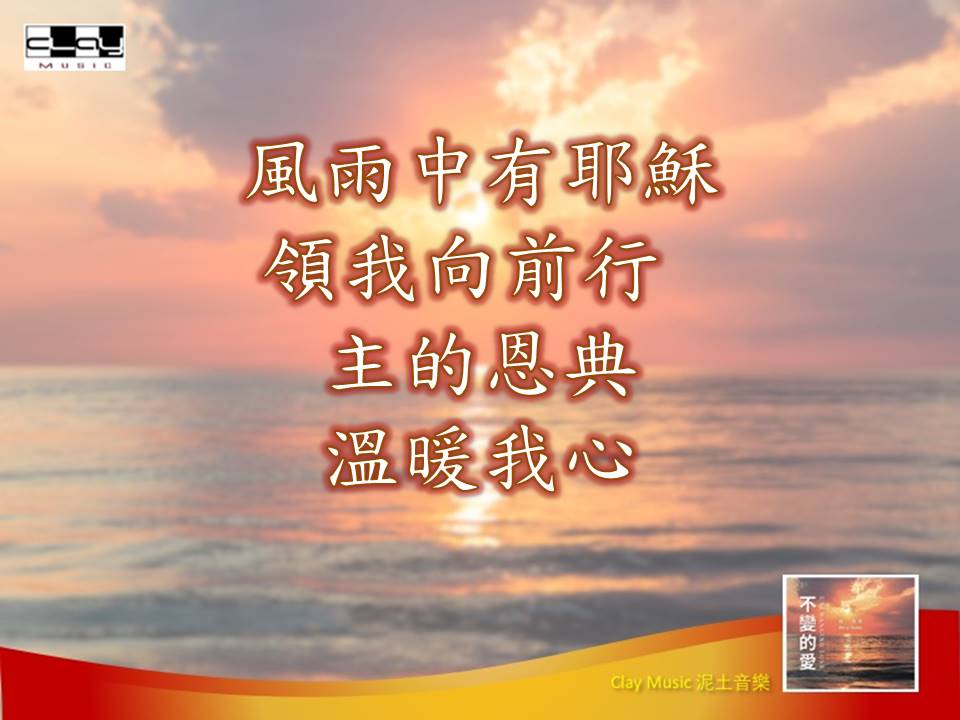 In the storm, Jesus leads my path
His abundant grace is sufficient for me
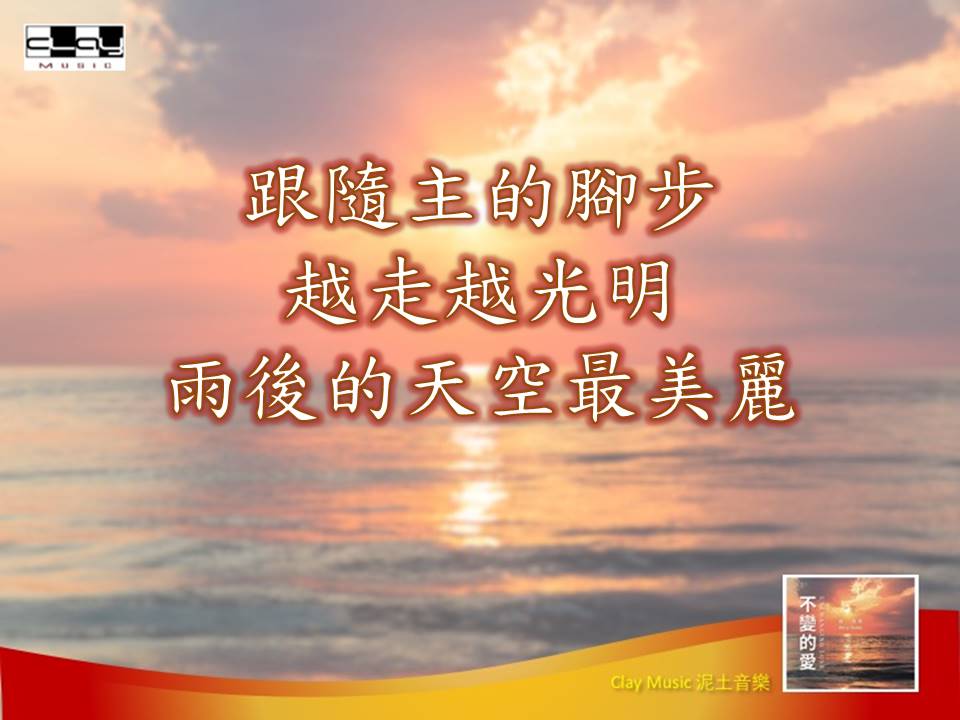 Following the Lord’s footsteps, my day gets brighter  
The sky after the rain shines gloriously
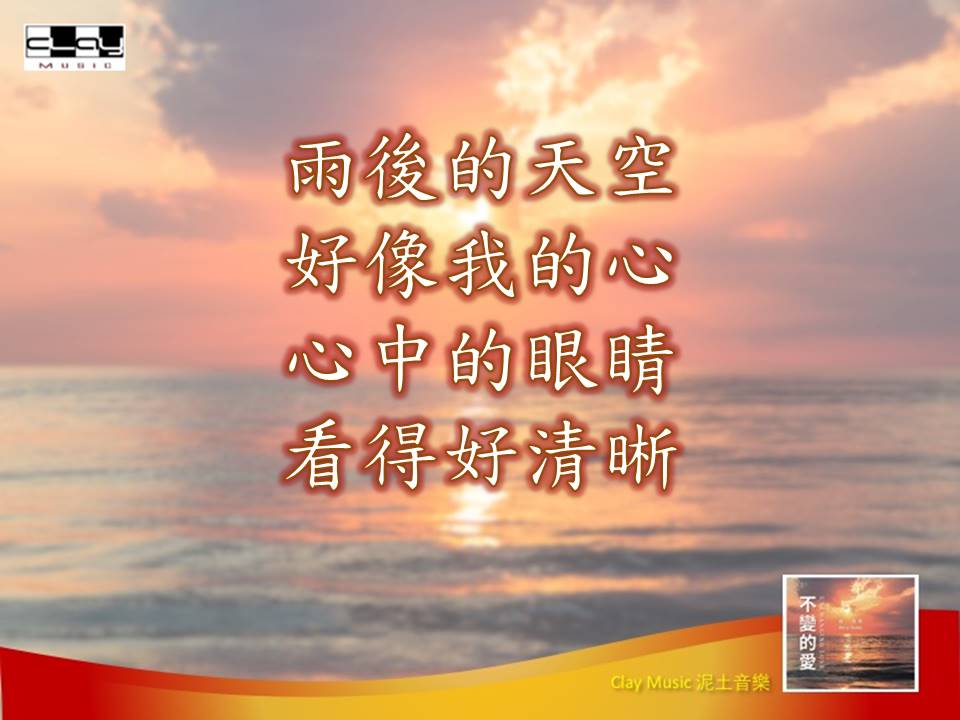 The after-storm sky is like the state of my heart
The eye in my heart can see clearly
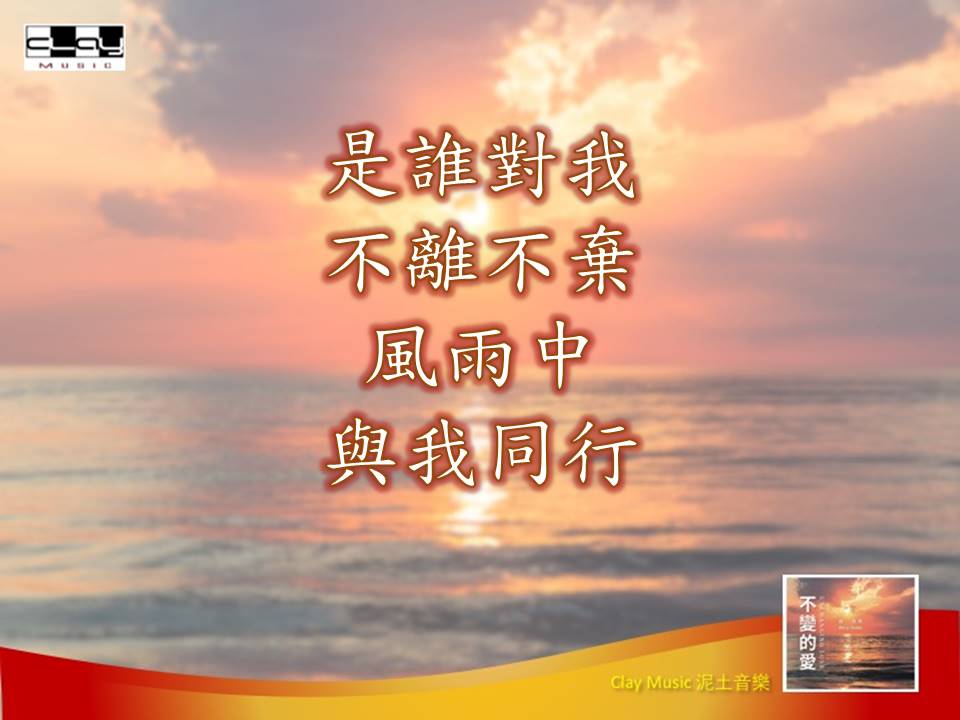 Who is the One Who never forsakes me
My Lord is by my side in the storm
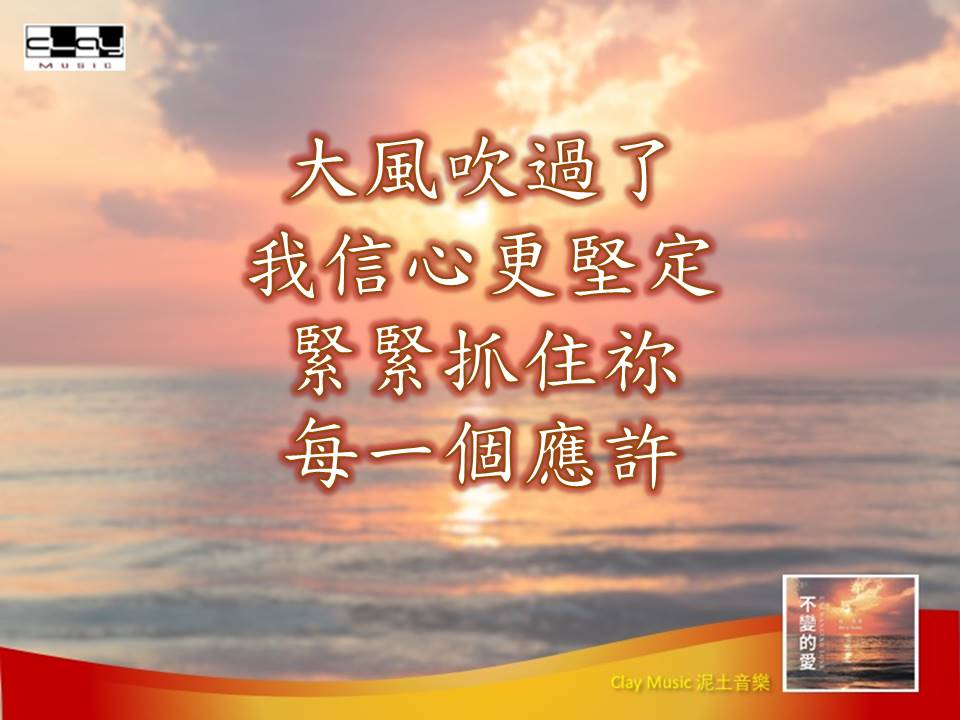 The wind blows, my faith gets stronger
Because I hold on to Your every promise
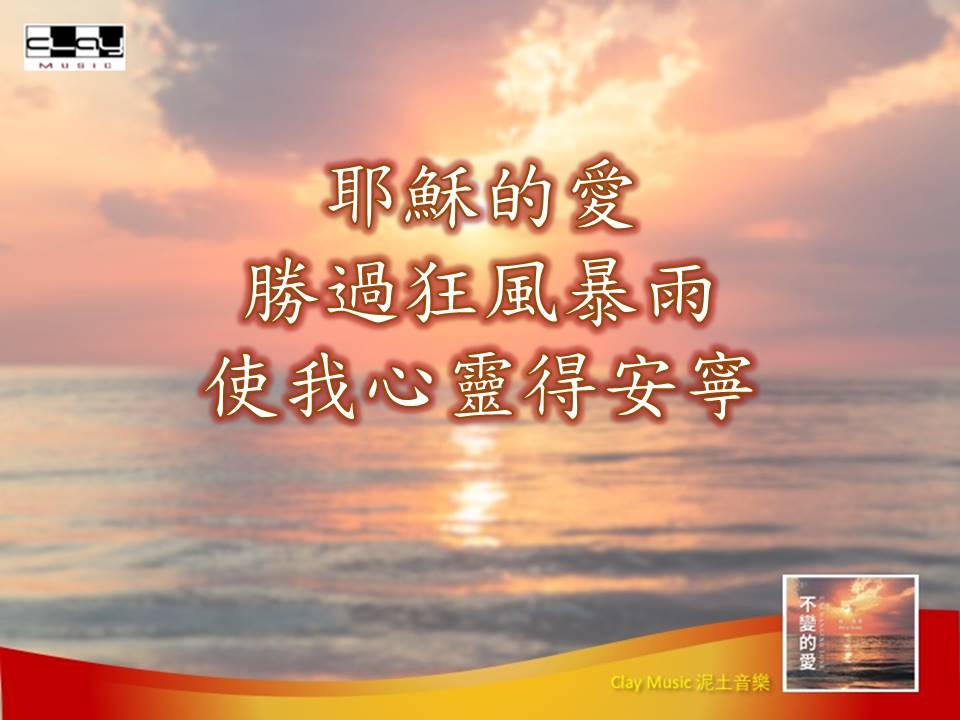 The love of Jesus can weather all storms
It is well with my soul
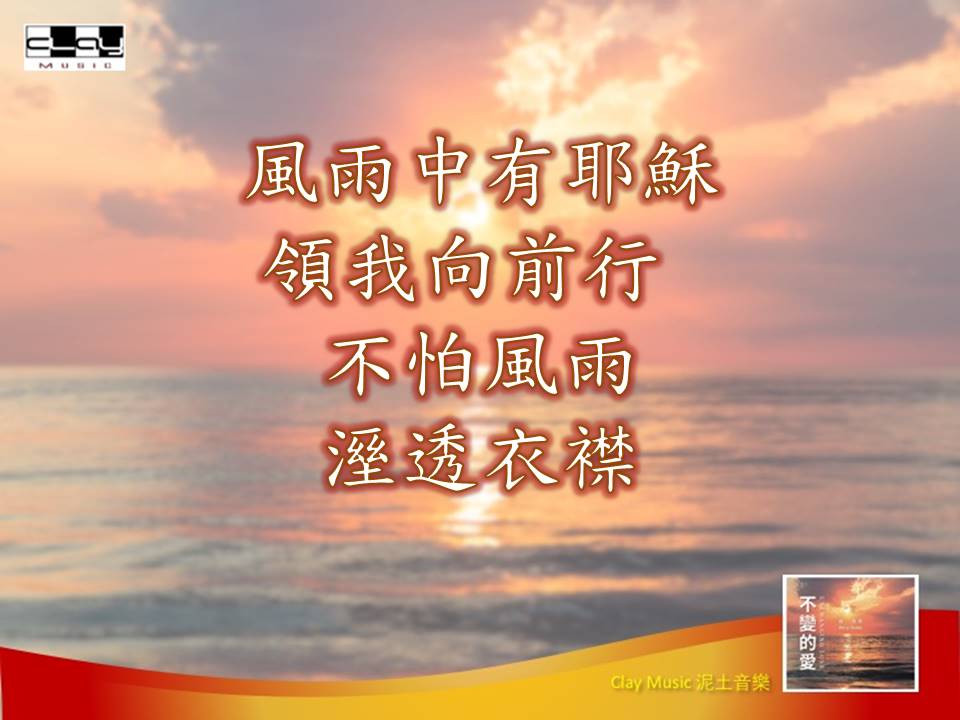 Jesus leads me through the storm
I am not afraid of getting soaking wet
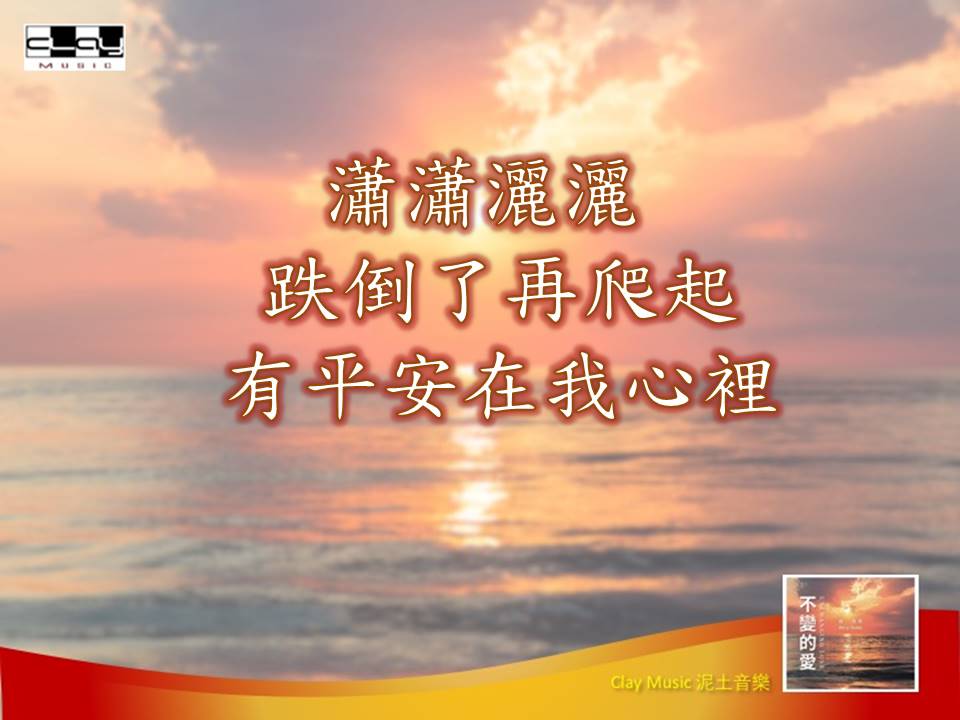 If I fall, I shake off and get up again
His peace is always with me
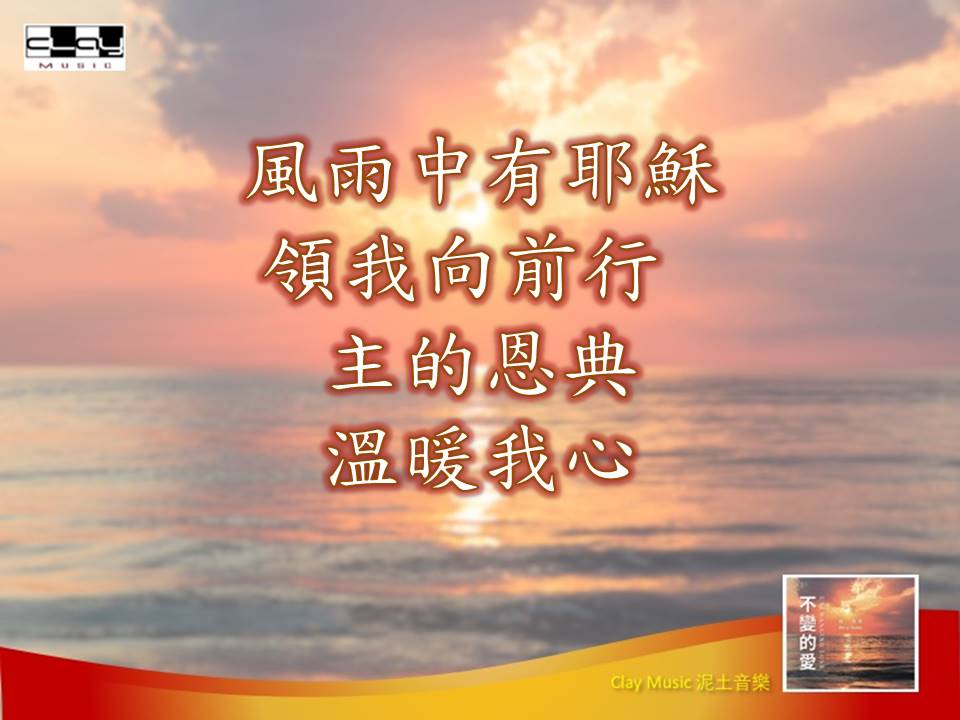 In the storm, Jesus leads my path
His abundant grace is sufficient for me
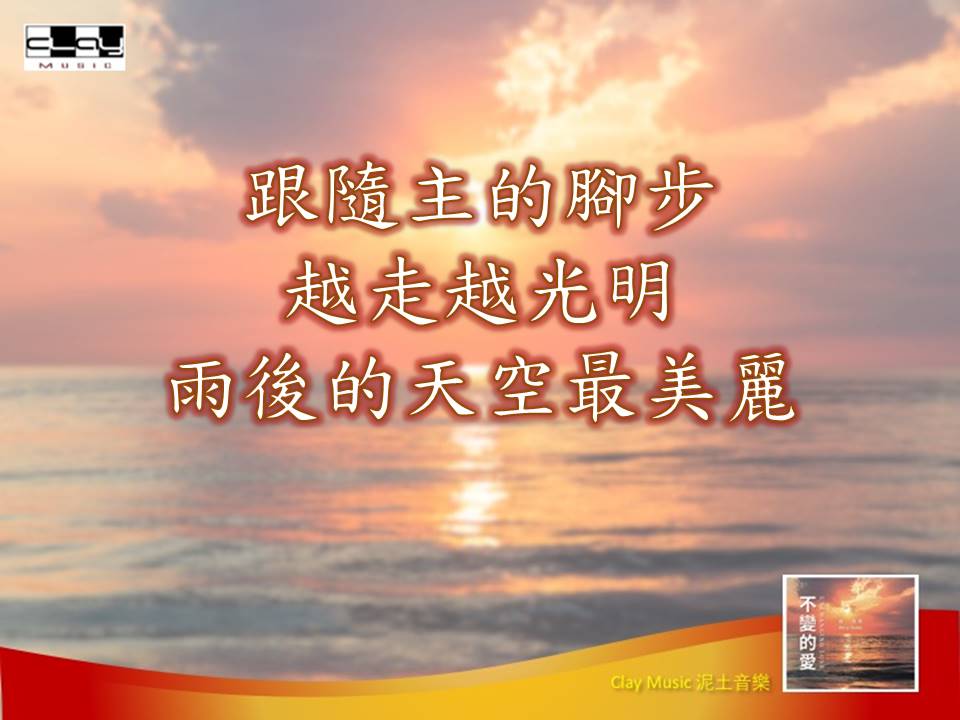 Following the Lord’s footsteps, my day gets brighter  
The sky after the rain shines gloriously
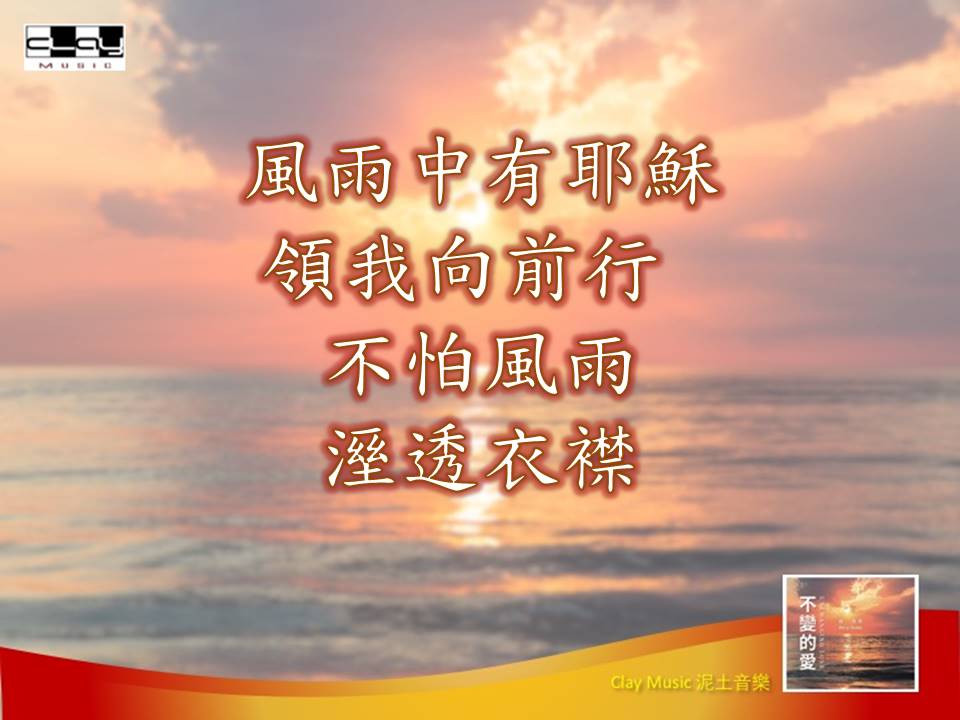 Jesus leads me through the storm
I am not afraid of getting soaking wet
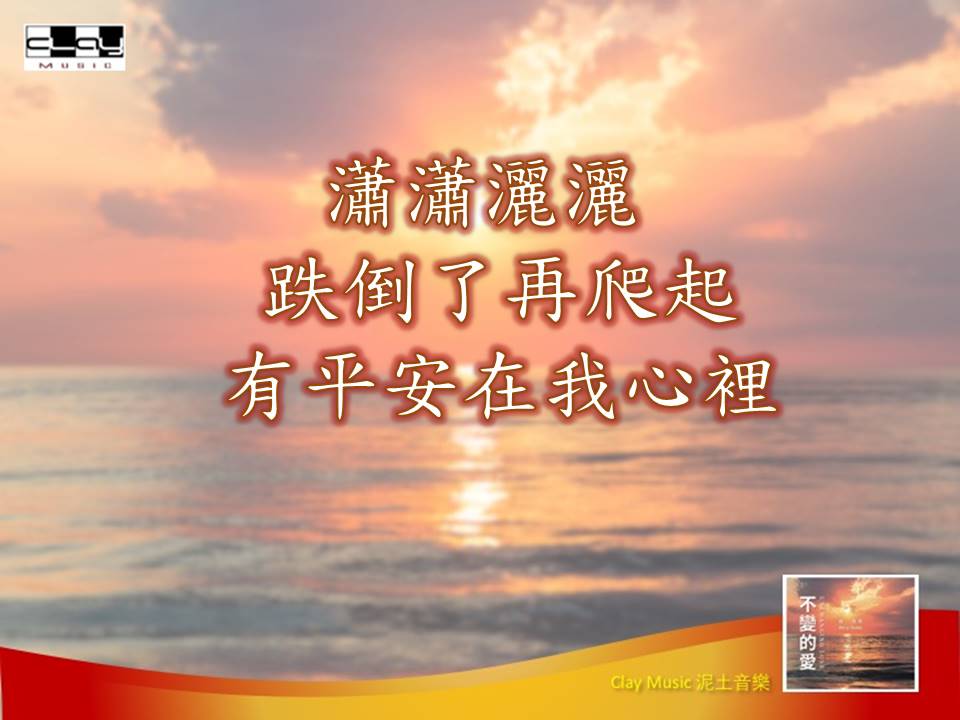 If I fall, I shake off and get up again
His peace is always with me
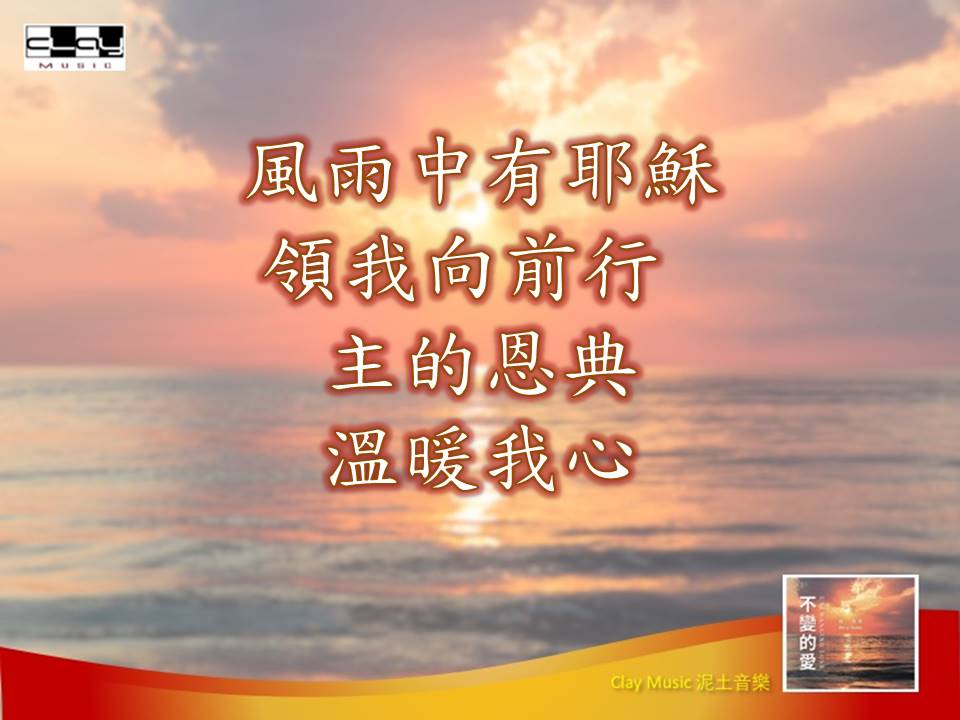 In the storm, Jesus leads my path
His abundant grace is sufficient for me
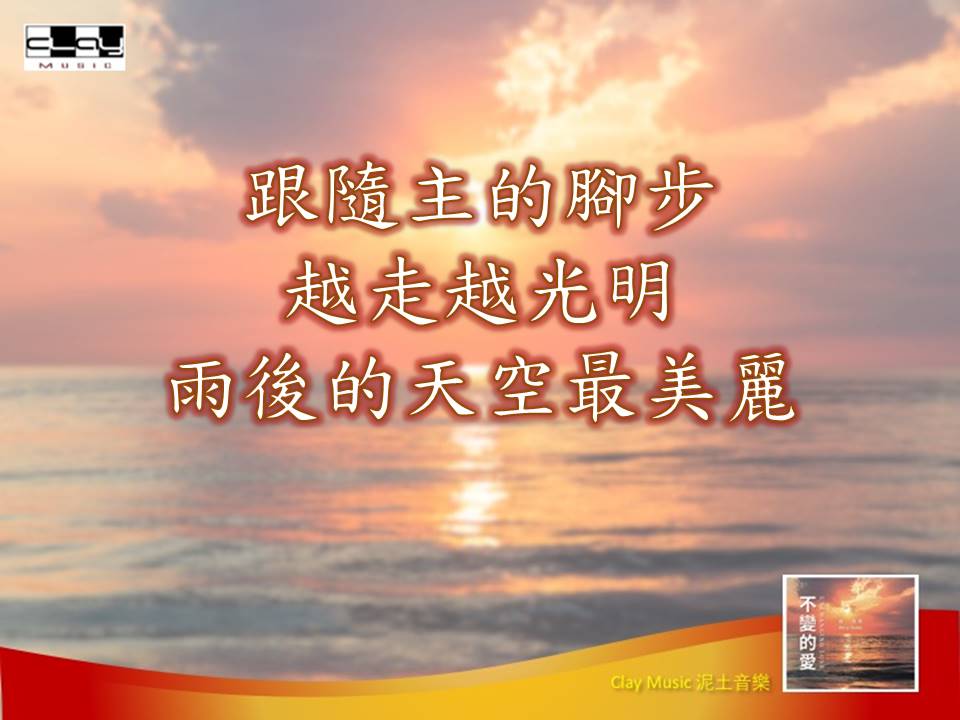 Following the Lord’s footsteps, my day gets brighter  
The sky after the rain shines gloriously
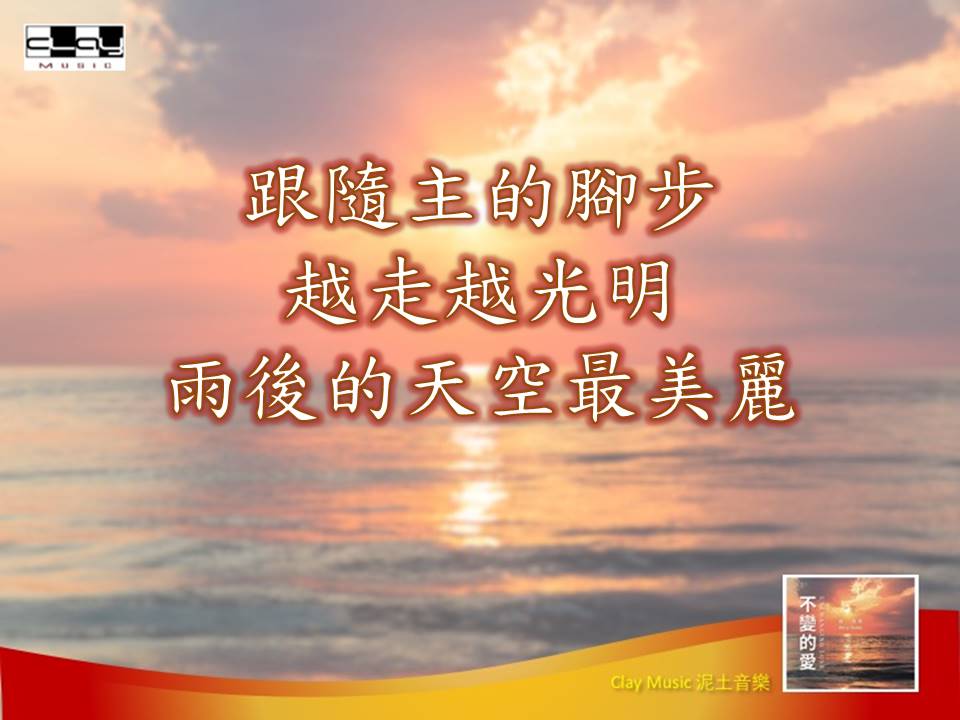 Following the Lord’s footsteps, my day gets brighter  
The sky after the rain shines gloriously